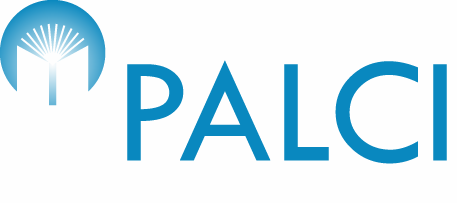 The PALCI Shared Print Program for Reference Back Runs – A Work in Progress
Grew out of a smaller TriCollege Consortium project (Bryn Mawr, Haverford, and Swarthmore Colleges)

PALCI (Pennsylvania Academic Libraries Consortium, Inc.) membership expressed interest in expanding this idea to the larger PALCI group. PALCI members consist of 68 academic and research libraries in PA and contiguous states

Project team was formed and first meeting held in Dec. 2014
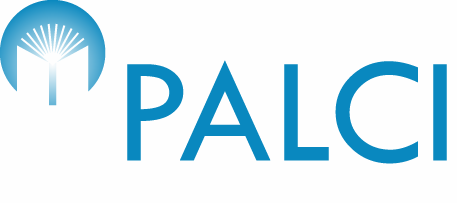 Questions that arose:
Should we have a distributed or consolidated model, and if consolidated, how many sets around the PALCI region do we need? 
Should we have light archives, dark archives, or a mix? 
Should we include government documents and indexes? 
How do we provide reference service for the stored sets, which researchers may want to consult on-site? 
What sort of business model do we need to cover the costs of storage, staffing, shipping, etc.? 
How do we handle ILL of the stored materials and how do we assess the associated costs?
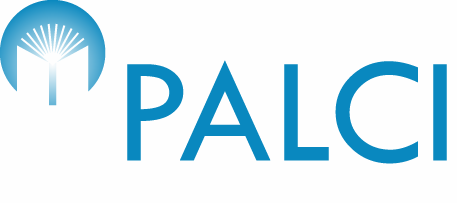 Agreed on:
Ideally three consolidated regional archives: east, west, central. Two light archives, one dark
Reading rooms should be available to researchers on-site
Retention commitment of 25 years
Online access to be considered, with preference for titles included in Portico, LOCKSS, or CLOCKSS
No government documents or indexes included in pilot; team agreed on a list of 12 pilot titles representing different disciplines
Team would come up with best practices document for retention and withdrawal of reference sets
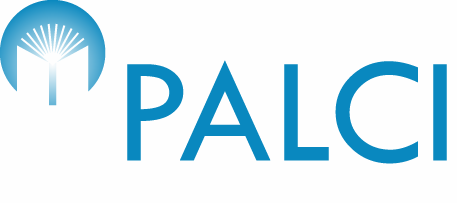 12 Titles in Pilot:
American Men and Women of Science
Book of the States 
CRC Handbook of Chemistry and Physics
Current Biography Yearbook 
Europa World Year Book  
Mental Measurements Yearbook  


Physicians' Desk Reference 
Statesman's Year Book
Thomas Register of American Manufacturers
Whitaker's Almanack  
Who's Who in America
World Almanac and Book of Facts
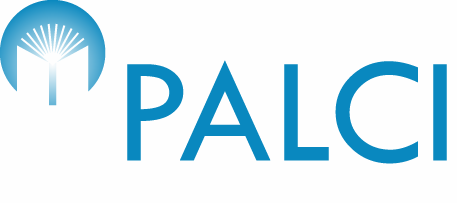 Next Steps:
Volunteers from the team recorded holdings of a sample group of varied libraries: ARLs, small liberal arts colleges, state universities.

Holdings data added to spreadsheet along with online access availability, publisher, publication frequency, ISSN

Surprised to find that in general, the most complete holdings were located in smaller institutions
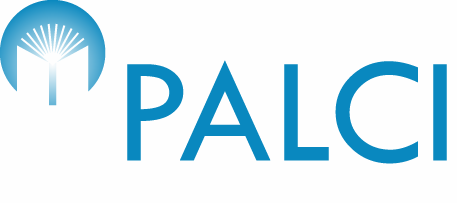 The Conundrum: How to identify gaps in coverage and consolidate complete runs?
Spreadsheet deemed inadequate for this task

Team explored tools such as JRNL (Journal Retention and Needs Listing) developed by the Florida Academic Repository, but cost was an issue.

At the same time, there were staffing changes in the central PALCI office, and the project was put on hold.
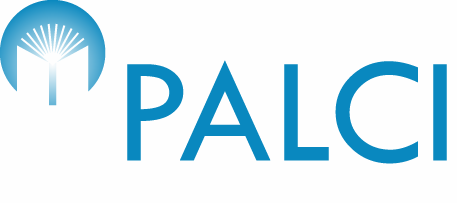 The Bigger Picture:
ASERL has a pilot set of archived reference titles with a different retention schedule than other journal sets, and participants agree to provide expedited reference service for them.

Some other shared print projects have included reference sets: WEST, Univ. of California Shared Print, Five Colleges, WRLC, CRL, maybe others?

Some have suggested that a core list of reference titles to be archived would be useful, with ISSN/ISBN as required data elements for identification and analytics purposes.
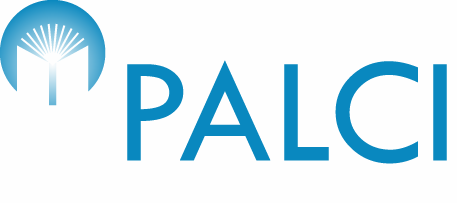 Questions or suggestions welcome!
Amy McColl, Assistant Director for Collections, Swarthmore College Libraries and Tri-College Consortium Licensing Librarian
amccoll1@swarthmore.edu

Thank you!
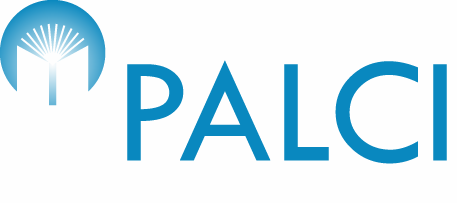